Nearest Neighbor Searchin High-Dimensional Spaces
Alexandr Andoni
(Microsoft Research Silicon Valley)
Nearest Neighbor Search (NNS)
Preprocess: a set D of points
Query: given a new point q, report a point pD with the smallest distance to q
p
q
Motivation
Generic setup:
Points model objects (e.g. images)
Distance models (dis)similarity measure
Application areas: 
machine learning: k-NN rule
data mining, speech recognition, image/ video/music clustering, bioinformatics, etc…
Distance can be: 
Euclidean, Hamming, ℓ∞, 			 edit distance, Ulam, Earth-mover distance, etc…
Primitive for other problems:
find the closest pair in a set D, MST, clustering…
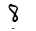 000000
011100
010100
000100
010100
011111
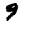 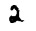 000000
001100
000100
000100
110100
111111
p
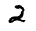 q
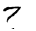 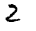 Further motivation?
eHarmony: 29 Dimensions® of Compatibily
4
Plan for today
1. NNS for basic distances
2. NNS for advanced distances: reductions
3. NNS via composition
Plan for today
1. NNS for basic distances
2. NNS for advanced distances: reductions
3. NNS via composition
Euclidean distance
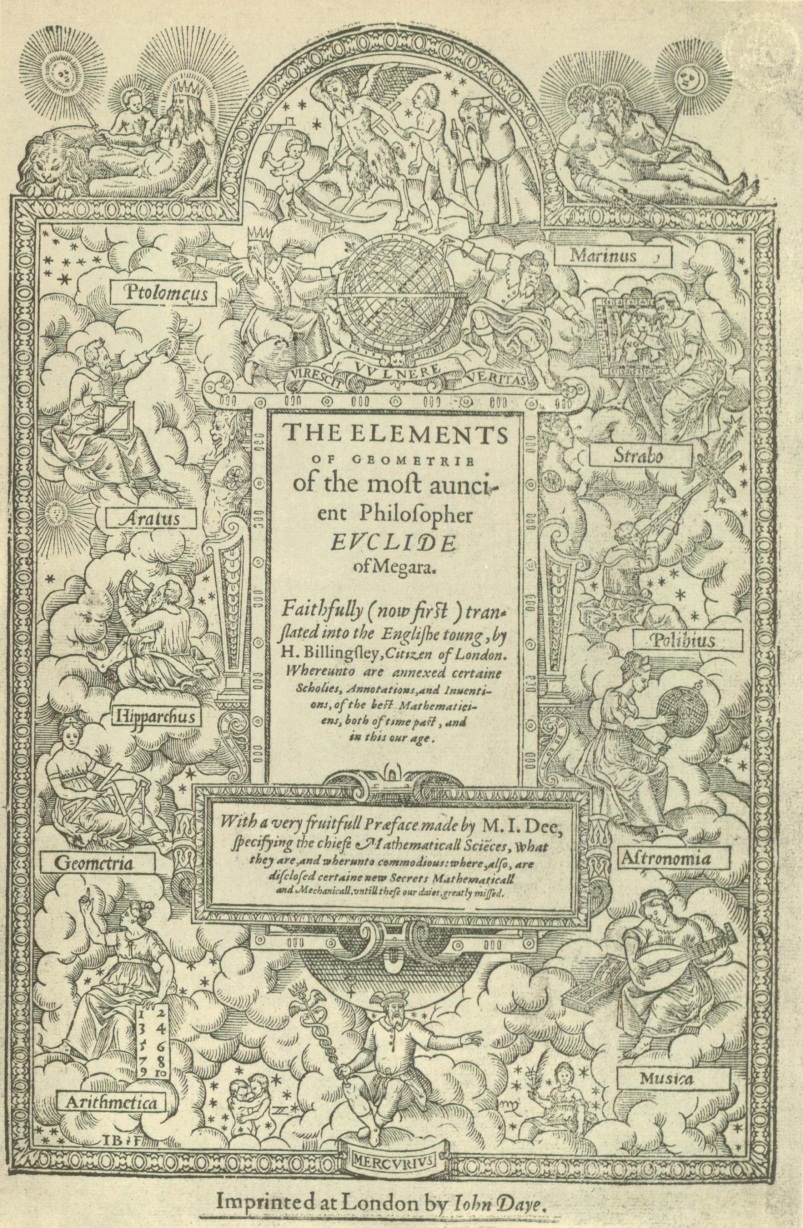 7
2D case
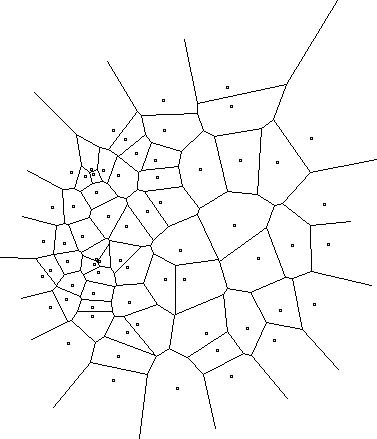 Compute Voronoi diagram
Given query q, perform point location
Performance:
Space: O(n)
Query time: O(log n)
High-dimensional case
All exact algorithms degrade rapidly with the dimension d




In practice:
When d is “medium”, kd-trees work better
When d is “high”, state-of-the-art is unsatisfactory
Approximate NNS
c-approximate
r-near neighbor: given a new point q, report a point pD s.t. ||p-q||≤r


Randomized: a near neighbor returned with 90% probability
cr
r
as long as there exists
a point at distance ≤r
p
cr
q
Alternative view: approximate NNS
c-approximate
r-near neighbor: given a new point q, report a set L with
all points point pD s.t. ||p-q||≤r (each with 90% probability)
may contain some approximate neighbors pD s.t. ||p-q||≤cr 
Can use as a heuristic for exact NNS
r
p
cr
q
Approximation Algorithms for NNS
A vast literature:
with exp(d) space or Ω(n) time: 
[Arya-Mount’93], [Clarkson’94], [Arya-Mount-Netanyahu-Silverman-We’98], [Kleinberg’97], [Har-Peled’02],…
with poly(n) space and o(n) time: 
[Indyk-Motwani’98], [Kushilevitz-Ostrovsky-Rabani’98], [Indyk’98, ‘01], [Gionis-Indyk-Motwani’99], [Charikar’02], [Datar-Immorlica-Indyk-Mirrokni’04], [Chakrabarti-Regev’04], [Panigrahy’06], [Ailon-Chazelle’06], [A-Indyk’06]…
The landscape: algorithms
Space: poly(n).	
Query: logarithmic
Space: small poly 
    (close to linear). 
Query: poly 
    (sublinear).
Space: near-linear.
Query: poly 
    (sublinear).
Locality-Sensitive Hashing
[Indyk-Motwani’98]
q
q
Random hash function g: RdZ s.t. for any points p,q:
For a close pair p,q: ||p-q||≤r, Pr[g(p)=g(q)] is “high” 
For a far pair p,q: ||p-q||>cr, Pr[g(p)=g(q)] is “small”
Use several hash
	tables
p
P1=
“not-so-small”
P2=
Pr[g(p)=g(q)]
: nρ, where ρ<1 s.t.
1
P1
P2
||p-q||
r
cr
Example of hash functions: grids
[Datar-Immorlica-Indyk-Mirrokni’04]
Pick a regular grid:
Shift and rotate randomly
Hash function:
g(p) = index of the cell of p
Gives ρ ≈ 1/c
p
Near-Optimal LSH
[A-Indyk’06]
p
Regular grid → grid of balls
p can hit empty space, so take more such grids until p is in a ball
Need (too) many grids of balls
Start by projecting in dimension t

Analysis gives
Choice of reduced dimension t?
Tradeoff between 
# hash tables, n, and
Time to hash, tO(t)
Total query time: dn1/c2+o(1)
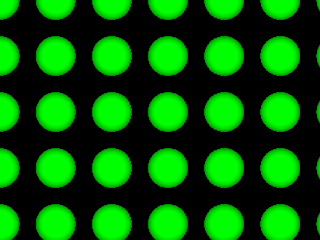 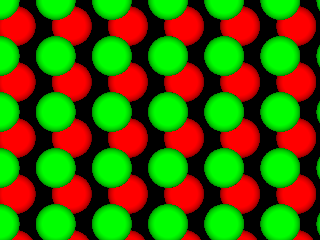 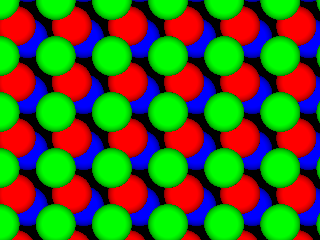 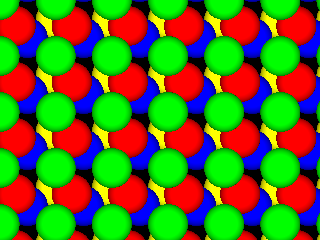 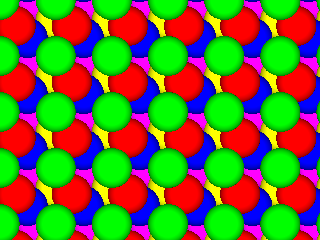 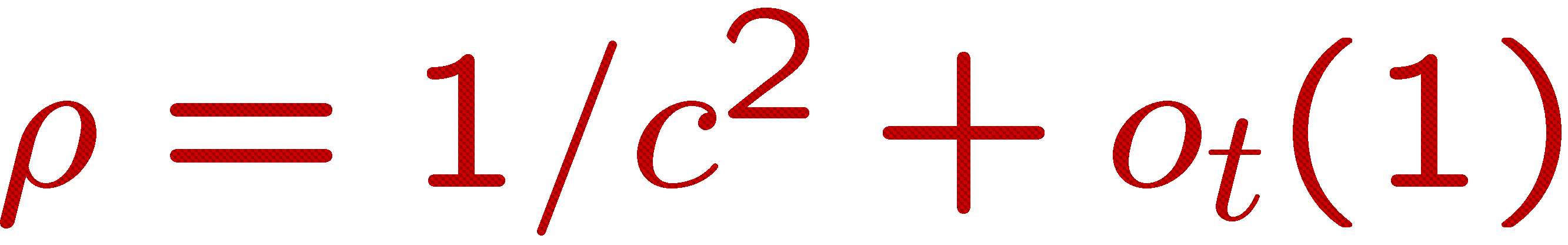 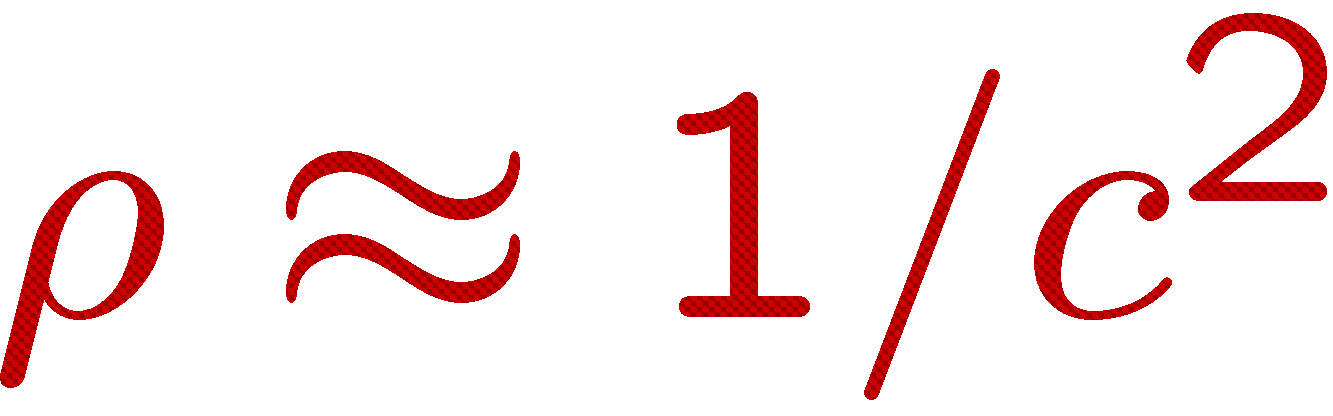 p
2D
Rt
q
P(r)
x
p
Proof idea
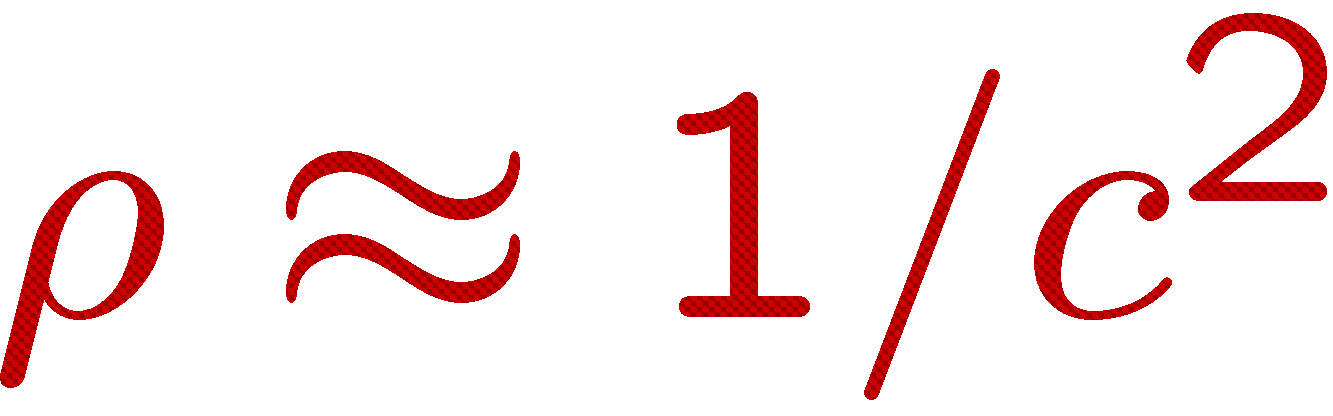 Claim:  		, i.e.,


P(r)=probability of collision when ||p-q||=r
Intuitive proof:
Projection approx preserves distances [JL] 
P(r) = intersection / union
P(r)≈random point u beyond the dashed line
Fact (high dimensions): the x-coordinate of u has a nearly Gaussian distribution 
    → P(r)  exp(-A·r2)
r
q
p
u
Challenge #1:
More practical variant of above hashing?
Design space partitioning of Rt that is
efficient: point location in poly(t) time
qualitative: regions are “sphere-like”
c2
[Prob. needle of length 1 is not cut]
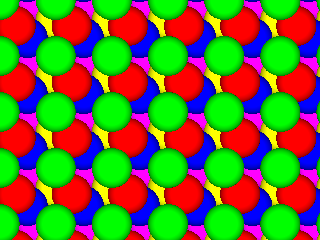 ≥
[Prob needle of length c is not cut]
The landscape: lower bounds
1 mem lookup
Space: poly(n).	
Query: logarithmic
Space: small poly 
    (close to linear). 
Query: poly 
    (sublinear).
Space: near-linear.
Query: poly 
    (sublinear).
Other norms
Euclidean norm (ℓ2)
Locality sensitive hashing
Hamming space (ℓ1)
also LSH
(in fact in original [IM98])
Max norm (ℓ)
Don’t know of any LSH
next…
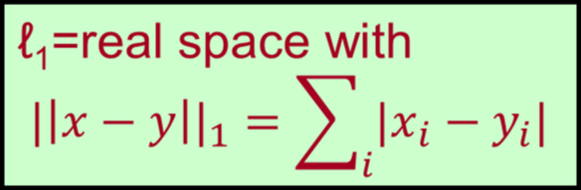 ℓ=real space with distance: ||x-y||=maxi |xi-yi|
20
ℓ=real space with distance: ||x-y||=maxi |xi-yi|
NNS for ℓ∞ distance
[Indyk’98]
Thm: for ρ>0, NNS for ℓ∞d with
O(d * log n) query time
n1+ρ space
O(lg1+ρ lg d) approximation
The approach:
A deterministic decision tree
Similar to kd-trees
Each node of DT is “qi < t”
One difference: algorithms goes down the tree once
	(while tracking the list of possible neighbors)
[ACP’08]: optimal for deterministic decision trees!
q1<5 ?
Challenge #2:

Obtain O(1) approximation with nO(1) space,
and sublinear query time NNS under ℓ∞ .
Yes
No
q2<4 ?
q2<3 ?
Yes
No
q1<3 ?
Plan for today
1. NNS for basic distances
2. NNS for advanced distances: reductions
3. NNS via composition
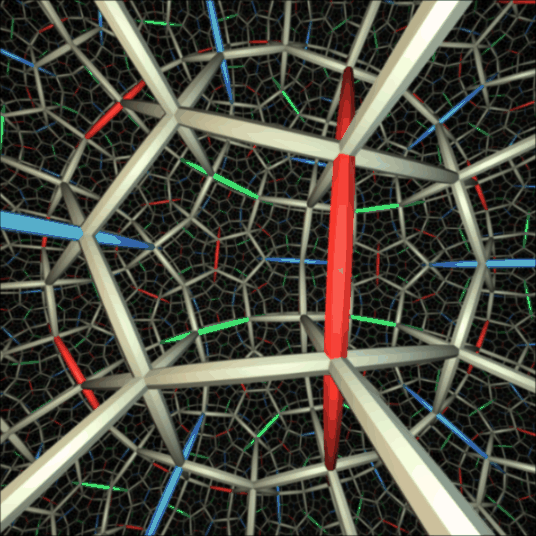 What do we have?
Classical ℓp distances:
Euclidean (ℓ2), Hamming (ℓ1), ℓ∞
How about other distances?
E.g.:
Edit (Levenshtein) distance: ed(x,y) = minimum number of insertions/deletions/substitutions operations that transform x into y.
Very similar to Hamming distance…
or Earth-Mover Distance…
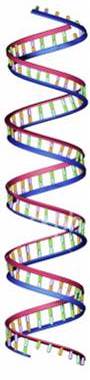 Earth-Mover Distance
Definition:
Given two sets A, B of points in a metric space
EMD(A,B) = min cost bipartite matching between A and B
Which metric space?
Can be plane, ℓ2, ℓ1…
Applications in image vision
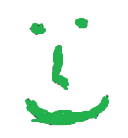 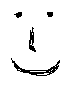 Embeddings: as a reduction
For each XM, associate a vector f(X), such that for all X,YM 
||f(X) - f(Y)|| approximates original distance between X and Y
Has distortion A ≥ 1 if
		dM(X,Y) ≤ ||f(X)-f(Y)|| ≤ A*dM(X,Y)	
Reduce NNS under M to NNS for Euclidean space!
Can also consider other “easy” distances between f(X), f(Y)
Most popular host: ℓ1≡Hamming
f
f
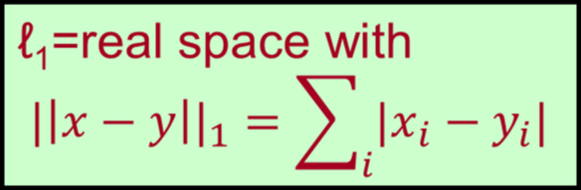 Earth-Mover Distance over 2D into ℓ1
[Charikar’02, Indyk-Thaper’03]
Sets of size s in [1…s]x[1…s] box
Embedding of set A:
impose randomly-shifted
grid
Each grid cell gives 
	a coordinate:
   f (A)c=#points in the cell c
Subpartition the grid
	recursively, and assign
	new coordinates for each
	new cell (on all levels)
Distortion: O(log s)
0
0
0
0
1
1
0
2
2
2
1
2
1
0
2
0
0
0
1
0
26
Embeddings of various metrics
Embeddings into Hamming space (ℓ1)
Challenge 3:

Improve the distortion of embedding
edit distance, EMD into ℓ1
Are we done?“just” remains to find an embedding with low distortion…
No, unfortunately
A barrier: ℓ1 non-embeddability
Embeddings into ℓ1
Other good host spaces?
What is “good”:
is algorithmically tractable
is rich (can embed into it)
, etc
sq-ℓ2=real space with distance: ||x-y||22
sq-ℓ2, hosts with very good LSH (lower bounds via communication complexity)
̃
[AK’07]
[AK’07]
[AIK’08]
Plan for today
1. NNS for basic distances
2. NNS for advanced distances: reductions
3. NNS via composition
d1
d1
…
…
d∞,1
d∞,1
α
Meet our new host
d1
[A-Indyk-Krauthgamer’09]
…
β
Iterated product space
d∞,1
d22,∞,1
γ
32
Why                              ?
edit distance between permutations
ED(1234567, 
      7123456) = 2
[A-Indyk-Krauthgamer’09, Indyk’02]
Rich
Algorithmically
tractable
Embedding into
Ulam: a characterization
E.g., a=5; K=4
[Ailon-Chazelle-Commandur-Lu’04, Gopalan-Jayram-
Krauthgamer-Kumar’07, A-Indyk-Krauthgamer’09]
X[5;4]
Lemma: Ulam(x,y) approximately equals the number of “faulty” characters a satisfying:
there exists K≥1 (prefix-length) s.t.
the set of K characters preceding a in x differs much from 
	the set of K characters preceding a in y
123456789
x=
y=
123467895
Y[5;4]
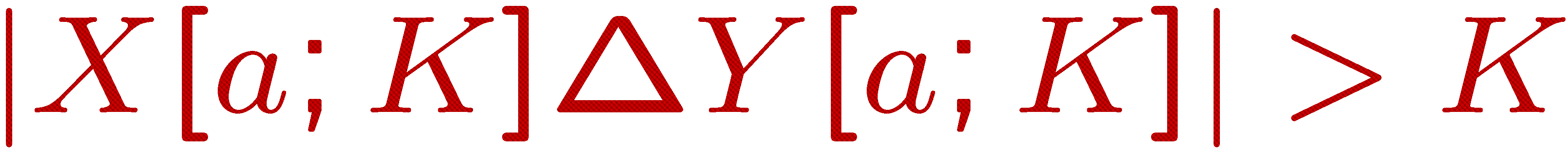 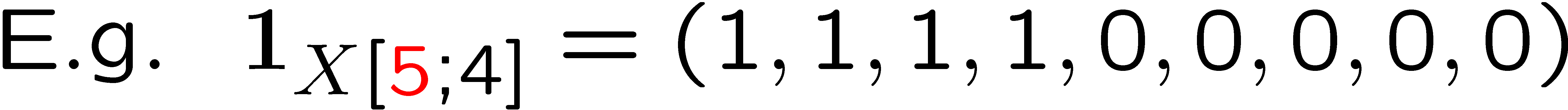 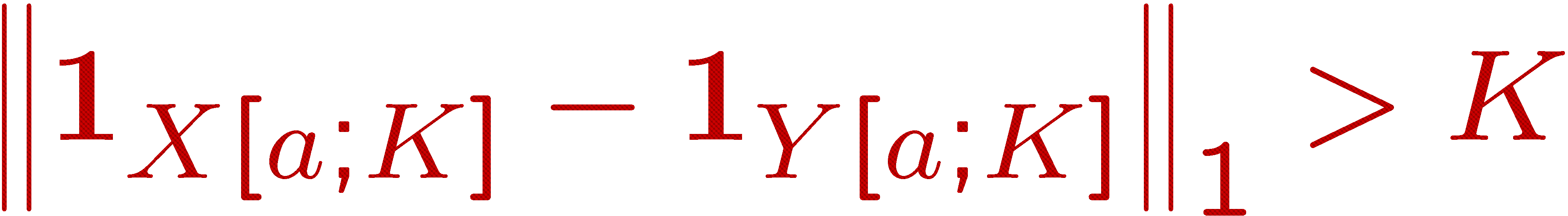 Ulam: the embedding
X[5;4]
123456789
“Geometrizing” characterization:


Gives an embedding
123467895
Y[5;4]
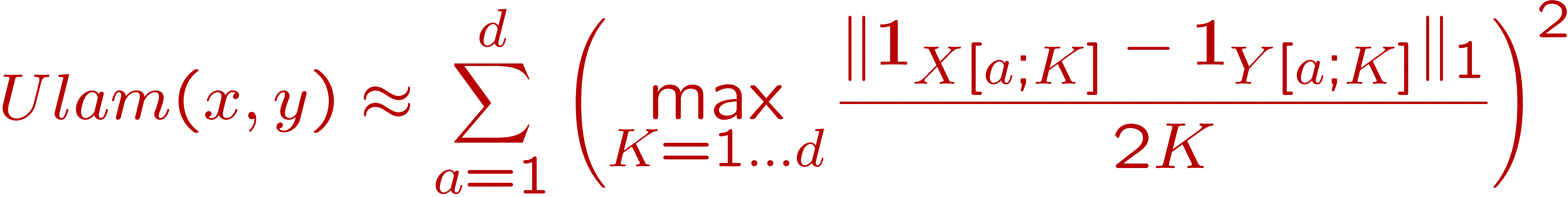 Distance as low-complexity computation
Gives more computational view of embeddings
Ulam characterization is related to work in the context of sublinear (local) algorithms:     property testing & streaming [EKKRV98, ACCL04, GJKK07, GG07, EJ08]
edit(P,Q)
sum of squares (sq-ℓ2)
max (ℓ∞)
sum (ℓ1)
X
Y
Challenges 4,…
Embedding into product spaces?
Of edit distance, EMD…
NNS for any norm (Banach space) ?
Would help for EMD (a norm in fact!)
A first target: Schatten norms (e.g., trace of a matrix)
Other uses of embeddings into product spaces?
Related work: sketching of product spaces, used in streaming applications [JW’09, AIK’08, AKO’11]
Some aspects I didn’t mention yet
NNS with black-box distance function, assuming a low intrinsic dimension:
[Clarkson’99], [Karger-Ruhl’02], [Hildrum-Kubiatowicz-Ma-Rao’04], [Krauthgamer-Lee’04,’05], [Indyk-Naor’07],…
Lower bounds for deterministic and/or exact NNS:
[Borodin-Ostrovsky-Rabani’99], [Barkol-Rabani’00], [Jayram-Khot-Kumar-Rabani’03], [Liu’04], [Chakrabarti-Chazelle-Gum-Lvov’04], [Pătraşcu-Thorup’06],…
NNS with random input:
[Alt-Heinrich-Litan’01], [Dubiner’08],…
Solving other problems via reductions from NNS:
[Eppstein’92], [Indyk’00],…
Many others !
Some highlights of approximate NNS
Iterated product spaces
Locality-Sensitive Hashing
Decision trees
Euclidean space ℓ2
Hamming space ℓ1
Max norm ℓ
logarithmic (or more) distortion
Hausdorff distance
Edit distance
Earth-Mover Distance
constant distortion
Ulam distance
40
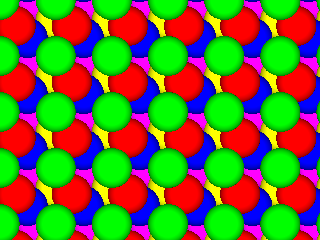 Some challenges
1. Design qualitative, efficient 		space partitioning in Euclidean space
2. O(1) approximation NNS for ℓ
3. Embeddings with improved distortion of edit distance, Earth-Mover Distance:
into ℓ1
into product spaces
4. NNS for any norm: e.g. trace norm?
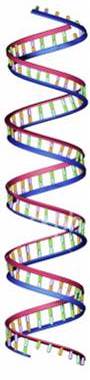